Baroque Era
1600-1750
Baroque Era
Baroque is a term generally used by music historians to describe a broad range of musical styles in a large geographic area covering much of Europe and lasting for about 150 years between 1600-1750.




http://www.youtube.com/watch?v=LFBIJgkj_-g
Handel For Unto Us
HandelTelemannPachelbelBachLullyCouperinRameauPurcellVivaldiCorelliScarlatti
Baroque music and architecture is known for its elaborate ornamentation
Carvings, decorations, ironwork
Gold filagree and carvings 
on top of carvings
Baroque Music
Elaborate ornamentation
Rhythmic impulse or drive
Expanded size, range and complexity of instrumental performances
New instrumental playing techniques
Figured bass leads to a grounding of tonality

http://www.youtube.com/watch?v=Zpf38dQpMzk
Bach Brandenburg No 1
Pipe OrganThe pipe organ was the main keyboard instrument of the Baroque period.  Most churches had elaborate, large pipe organs that took up entire walls and had multiple keyboards including one for the feet.http://www.youtube.com/watch?v=F4JQZb83oCcBach Toccata & Fugue
Johann Sebastian BachToccata and Fugue
The harpsichord - the other keyboard instrument of the Baroque Era. The strings were played with a plucking mechanism, so it has a jangling sound. http://www.youtube.com/watch?v=SA0viFTN1zU
													Scarlatti
Instruments of the Baroque rise of concerto grossohttp://www.youtube.com/watch?v=aFHPRi0ZeXEVivaldi Spring Concerto
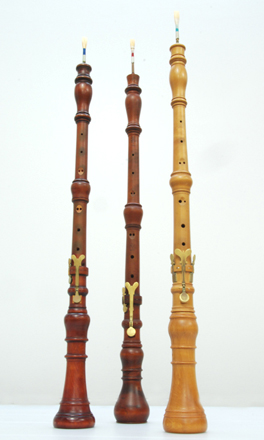 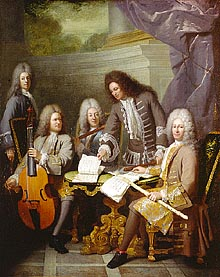 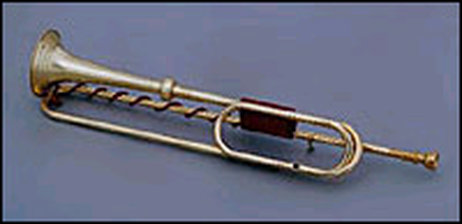 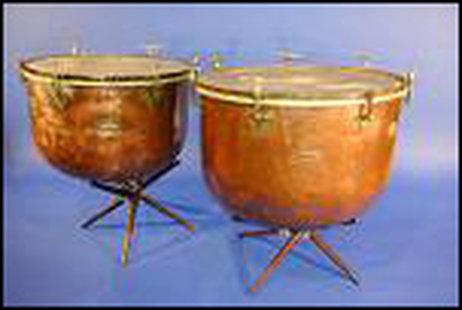 Improvement in instruments allowed for greater range, more complex playing techniques and larger orchestras
Concerto 
Concerto Grosso
sonata
featured solo instrument with orchestra accompaniment
Soloist
Figured bass
keyboard
Vocal Music of the Baroque Erahttp://www.youtube.com/watch?v=C3TUWU_yg4s Handel Halleluia Chorus
George Frederic Handel1685-1759
Born in Germany but settled in London, England

Kapellmeister for Prince Georg

Composed for aristocracy at first  but later composed for the people.

Best known works are 
	The Messiah (which includes the Halleluiah Chorus)
	Water Music
	Royal Fireworks Music

http://www.youtube.com/watch?v=TRNmXwNnB9w
http://www.youtube.com/watch?v=EDbzB9hjzPA
Handel Water Music
Johann SebastianBachhttp://www.youtube.com/watch?v=BnjqGhAlFzs
1685-1750
German
Lived in Leipzig and Weimar
During his lifetime he was best known as an organist.
Prolific composer (but not recognized until after his death)
Master of counterpoint
Some important works
Mass in B Minor
Well Tempered Clavier
Toccata and Fugue 
Goldberg Variations
The Brandenburg Concertos
Antonio Vivaldi1678 -1741http://www.youtube.com/watch?v=bwe8ycrMX2w Alla Rustica
Widespread fame throughout Europe during his lifetime
The Red Priest
Virtuoso violinist
Catholic priest
Ospedale della Pieta (an orphanage for wayward girls)
Opera Imprasario
Prolific composer and famous throughout Europe
The Four Seasons
Concerto Grosso
expanded the range and playing possibilities of instruments
Pachelbel Canonhttp://www.youtube.com/watch?v=soIQ52hkMXwThe Pachelbel Kanon is one of the most beloved pieces of the Baroque Era.  It features an 8 bar bass line with a 3 part canon in the upper voices.  A canon is a typed of composition that utilizes counterpoint similar to a round.
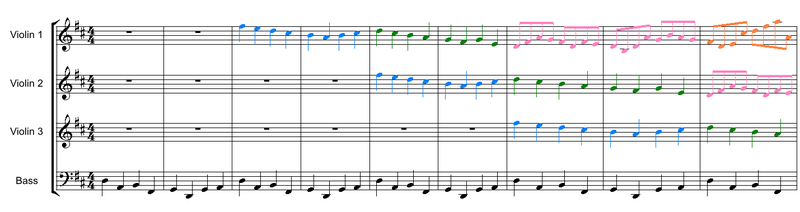